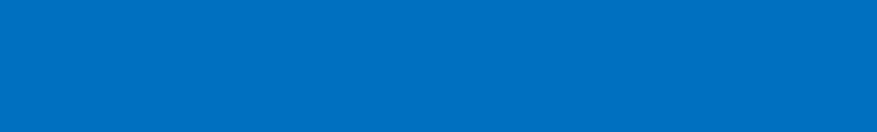 IsolatIon OF the OperatIng FIeld
Dr.Huda Yasir
INTRODUCTION
The complexities of oral environment present obstacles to the operating procedures starting from diagnosis till the final treatment is done.
INTRODUCTION
In order to minimize the trauma to these surrounding structures and to provide comfort to the patient the clinician needs to control the operating field.
While performing any operative procedure, many structures require proper control so as to prevent them from interfering with the operating field
COMPONENTS OF ORAL ENVIRONMENT
Saliva
Moving organs
Tongue
Mandible
Lips and cheek
Gingival tissue
Buccal and lingual vestibule
Floor of mouth
Adjacent teeth and restoration
Respiratory moisture.
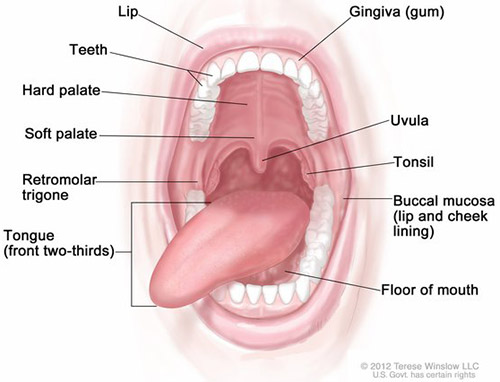 sources of moIsture In the clInIcal envIronment
Saliva: From salivary glands
Blood: It can come from
Inflamed gingival tissues
Iatrogenic damage to tissues. 
Gingival crevicular fluid: Specially from inflamed gingival tissues.
Water: Water can come from
Rotary instruments during cutting
Air water syringe.
Dental materials like  etchants,  irrigant  solutions  used during various procedures
Advantages of Moisture Control
Patient Related Factors
Provide comfort to the patient
Protects patients from swallowing or aspirating foreign bodies
Protects patient’s soft	tissues–tongue, cheeks by retracting them from operating field
Advantages of Moisture Control
Operator Related Factors
A dry and clean operating field
Increased accessibility to operative site
Improved properties of dental materials, hence better results are obtained
Protection of the patient and operator	
Improved visibility of the working field and diagnosis.	
Less fogging of the dental mirror.	
Prevents contamination of tooth preparation.	
Hemorrhage from gingiva does not enter operative site.
Methods of moisture control
Direct methods
Rubber dam
Aspiration
Air-Water Syringe
Absorbent materials 
Gingival retraction cord 
Electrosurgery.
Local anesthetics
Pharmacological methods
 Antisialagogues
Antianxiety drugs
Muscle relaxants.
Isolation with Rubber Dam
It defines the operating field by secluding one or more teeth from the oral environment.
It eliminates saliva from the operating site.
It retracts the soft tissue, thereby improves access and also provide protection to soft tissues.
Using rubber dam during excavation of deep carious lesion can prevent or minimize pulpal contamination with oral fluids if pulpal exposure occurs.
Prevents aspiration or swallowing of restorative material, flaked tooth structure and even small instruments while the procedure is carried out.
By all this, it remarkably aids in patient comfort and improves operative efficiency.
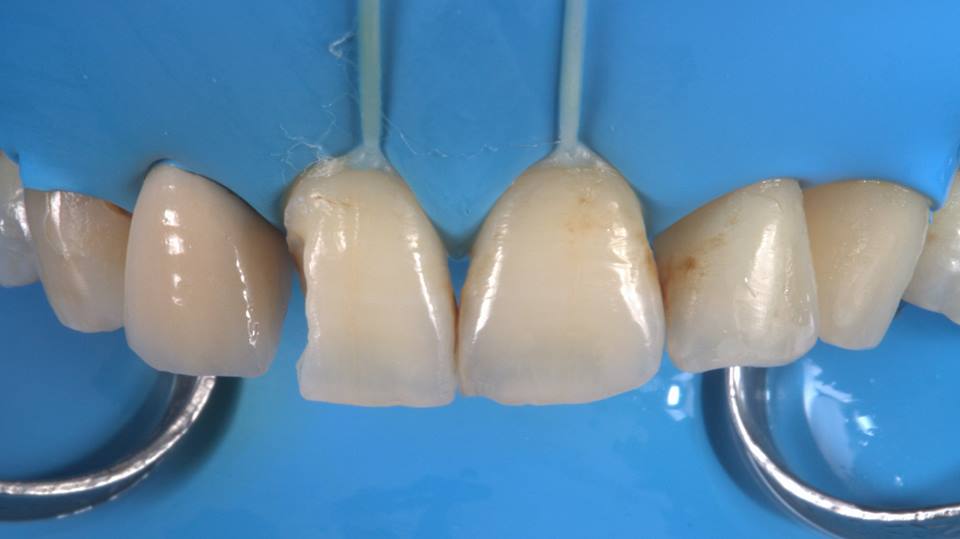 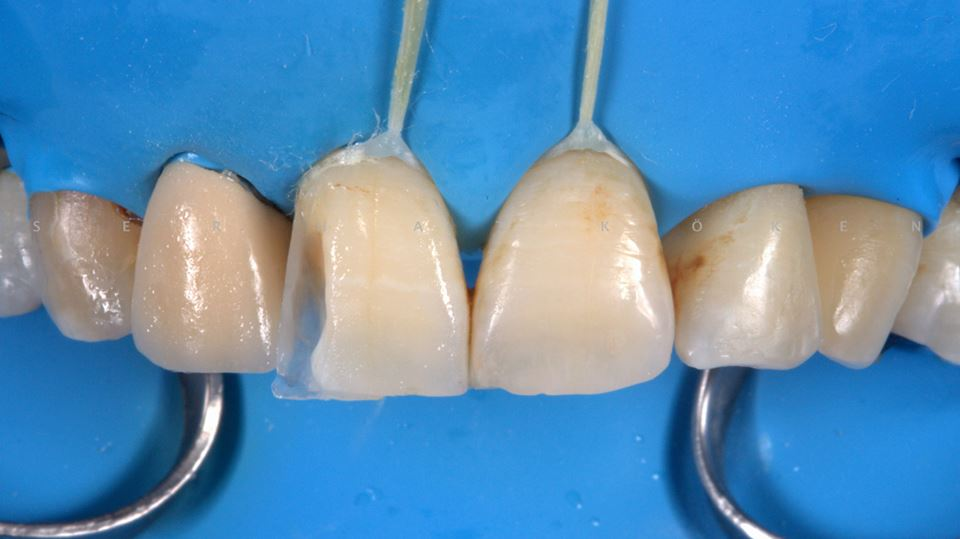 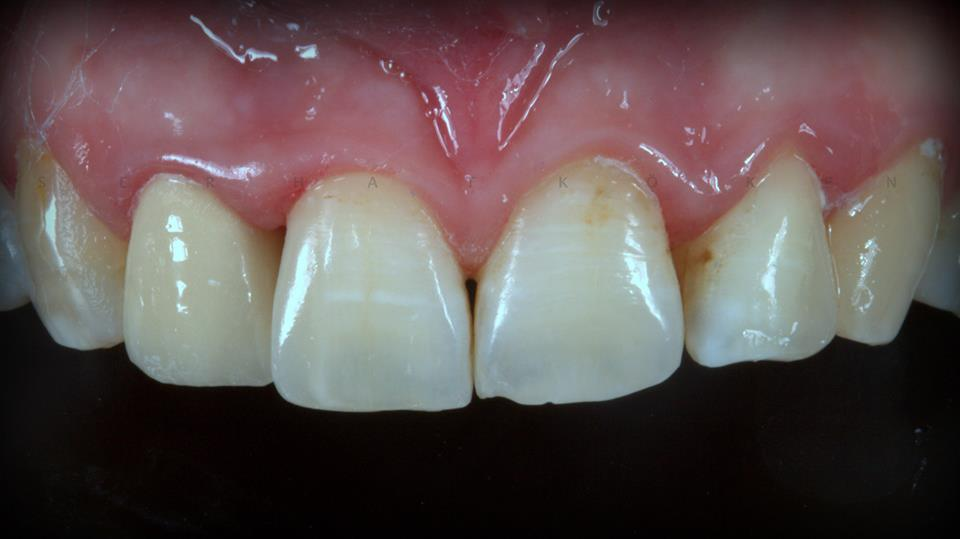 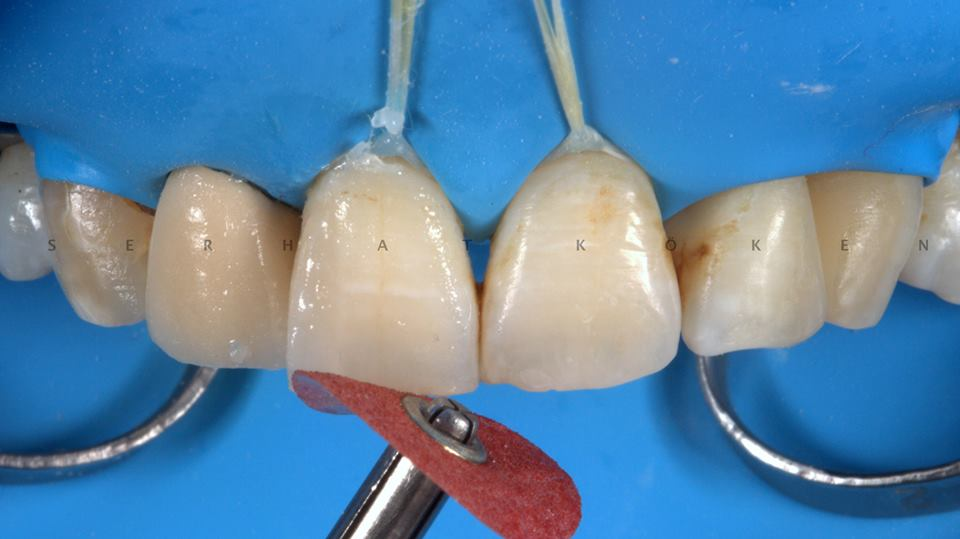 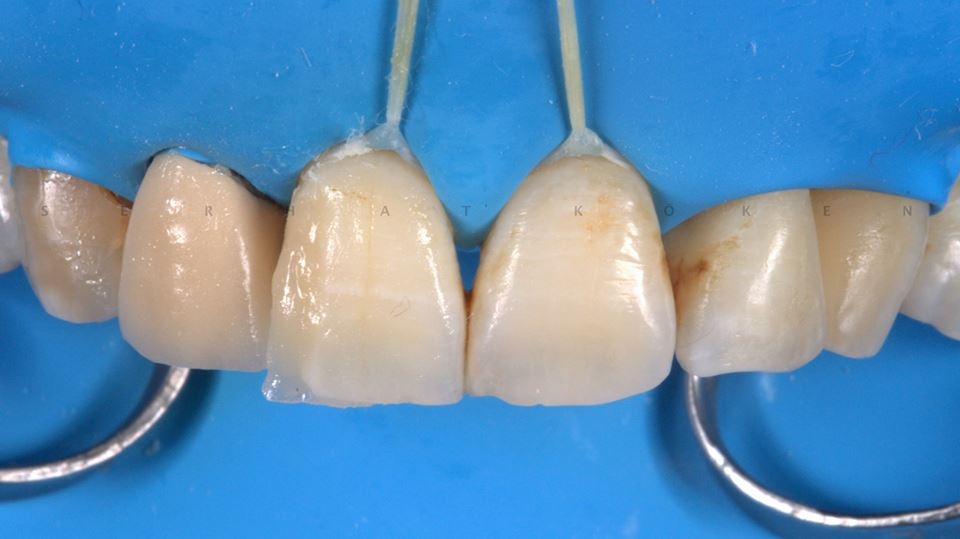 DefInIte Advantages of Rubber Dam InOperatIve DentIstry
The operator can obtain appropriate dryness of the operating field so procedures like caries removal, proper cavity preparation and insertion of restorative material can be best performed
It retracts the cheeks, lips and tongue thereby provide better access and visibility of the operating site.
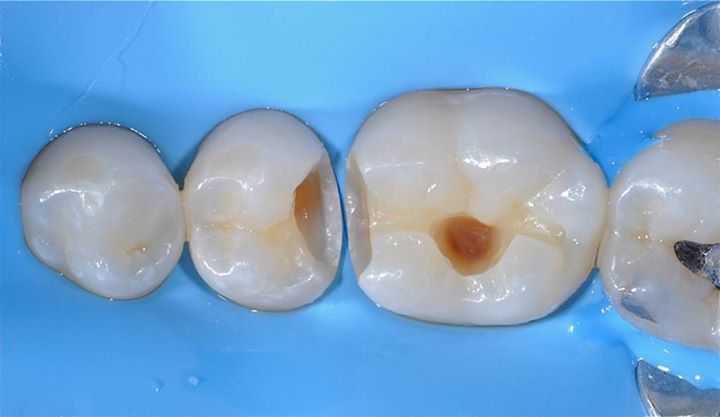 DefInIte Advantages of Rubber Dam InOperatIve DentIstry
The dark non-reflecting surface provides a contrasting background for the operating field thereby better access and visibility.
 The rubber dam prevents moisture contamination of the restorative material  during  insertion,  thus improving or maintaining the physical properties.
It prevents swallowing or aspiration of small instruments, debris, or restorative material associated with operative procedure.
The rubber dam protects soft tissue from rotating burs and stones.
It also protects the soft tissue from irritating or distasteful medicaments like itching agents or certain cements.
It acts as a barrier against infectious agents present in the patient’s mouth thereby protecting the operator
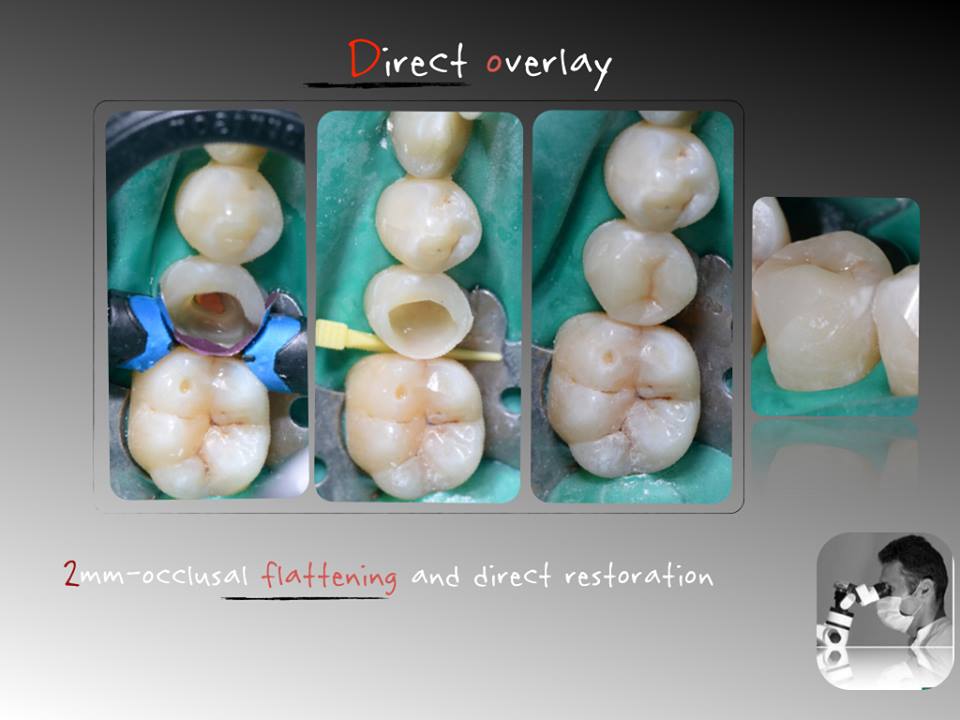 DefInIte Advantages of Rubber Dam InOperatIve DentIstry
It eliminates the time consumed in rinsing and expectoration by the patient thereby improves productivity.
It discourages excessive patient conversation during the procedure thereby improves operating efficiency and productivity.
The rubber dam retainers aids in providing moderate extend of mouth opening during the procedure.
Rubber dam facilitates ‘Quadrant restorative procedures’
Contraindcations of Rubber Dam
Insufficiently erupted teeth
Asthmatic patients who have difficulty in breathing through nose.
Should not be used in patients who cannot tolerate it because of psychological reason.
Patients who are allergic to latex.
Rubber dam equipment
Rubber dam sheet
Rubber dam clamps
Rubber dam forceps
Rubber dam frame
Rubber dam punch.
Rubber dam accessories
Lubricant/petroleum jelly
Dental floss
Rubber dam napkin.
Rubber Dam Material (SHEET)
Available in size 6’’× 6’’ squares		
colors are usually green, blue or black. 
It is available in three thicknesses,
light, medium and heavy. 
The middle grade is usually preferred as thin is more prone to tearing and thickest more difficult to apply
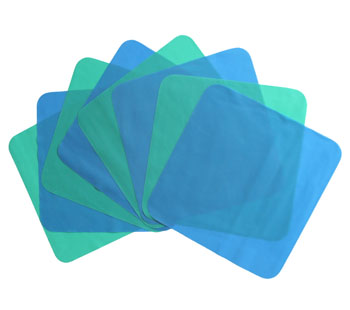 Hole-positioning guides
Teeth as a guide
The teeth themselves, or a stone cast of the teeth, can be used in marking the dam.
To use this method, the dam is held in the desired position in the mouth, or on the stone cast, over the teeth to be included in the isolation. 
The cusp tips of posterior teeth and incisal edges of anterior teeth can be visualized through the dam, and the centers of the teeth are marked on the dam with a pen
An advantage of this method is precise positioning of the marks even when teeth are malaligned.
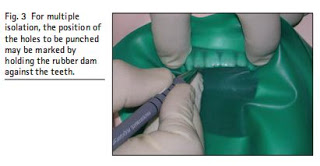 Hole-positioning guides
Rubber dam Template
Templates are available to guide the marking of the dam 
These templates are approximately the same size and shape as the unstretched rubber dam itself. 
Holes in each template correspond to tooth positions. The template is laid over the dam, and a pen is used to mark through selected holes onto the dam. 
With the template, the dam can be marked and punched before the patient is seated
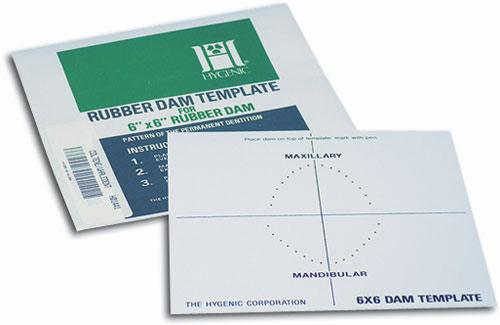 Rubber dam stamp
Rubber stamps provide a very convenient and efficient way of marking the dam for punching . 
There are commercially available stamps, or stamps can be made by any rubber stamp manufacturer from a pattern, or any custom design.
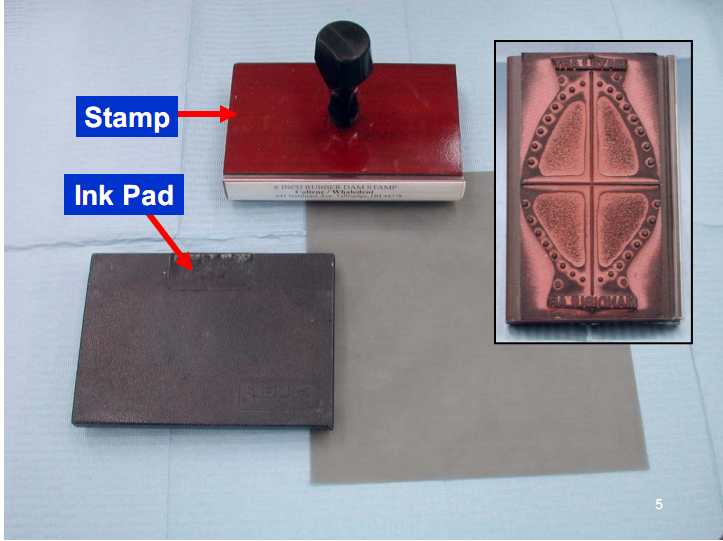 Rubber dam stamp and template
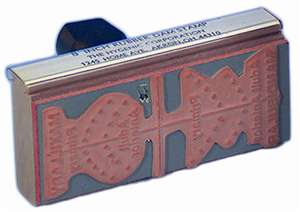 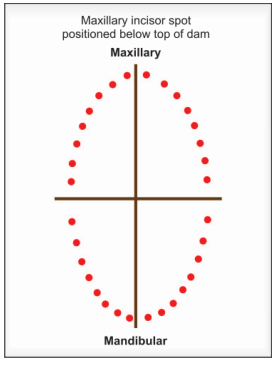 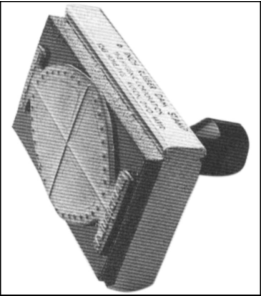 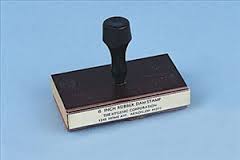 Rubber stamp for marking on rubber dam tooth position
Rubber Dam frames
Rubber dam frames support the edges of rubber dam
Plastic frame 
Advantageous when radiographs will be a part of the procedure because it is radiolucent. 
Do not, however, stand up to heat sterilization as well as do metal frames, 
Have a shorter life span
Metal frames 
Less bulky and last for years. 
They are available with balls on the ends to protect the patient in the event that the frame is inadvertently pushed toward the eyes.
Rubber Dam frames
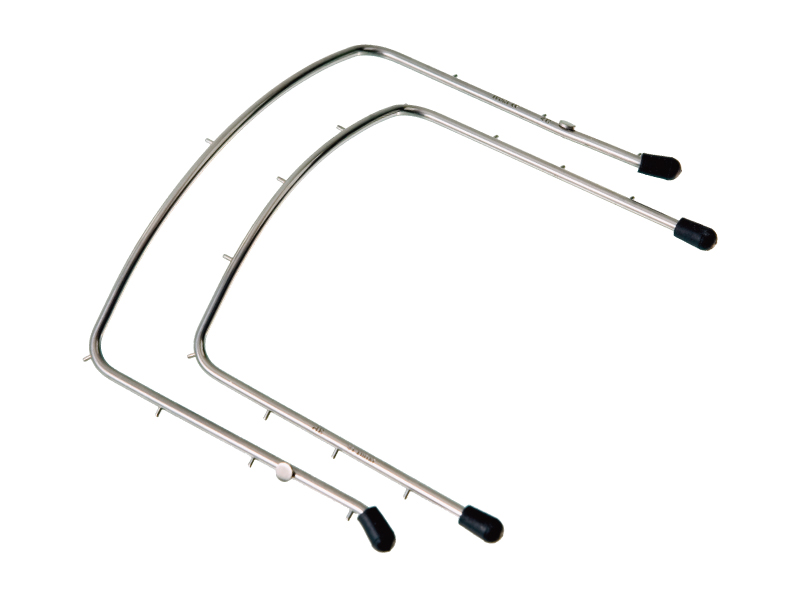 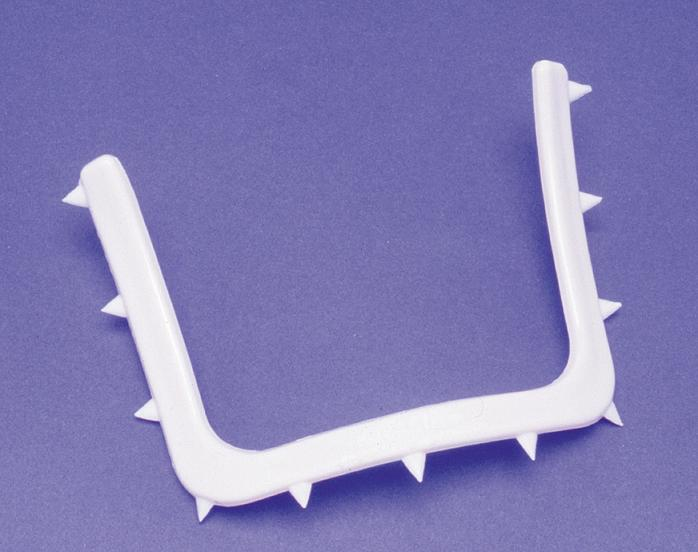 Rubber Dam Retainer (Clamps)
The retainer anchors the rubber dam material to the tooth which is posterior most to the isolated site.
The retainer can be winged or wingless.
The winged retainer has both anterior and lateral wings. 
These wings provide extra retraction of the rubber dam from the operating field and also allows attaching the dam to the retainer before the dam with retainer is conveyed to anchor tooth.
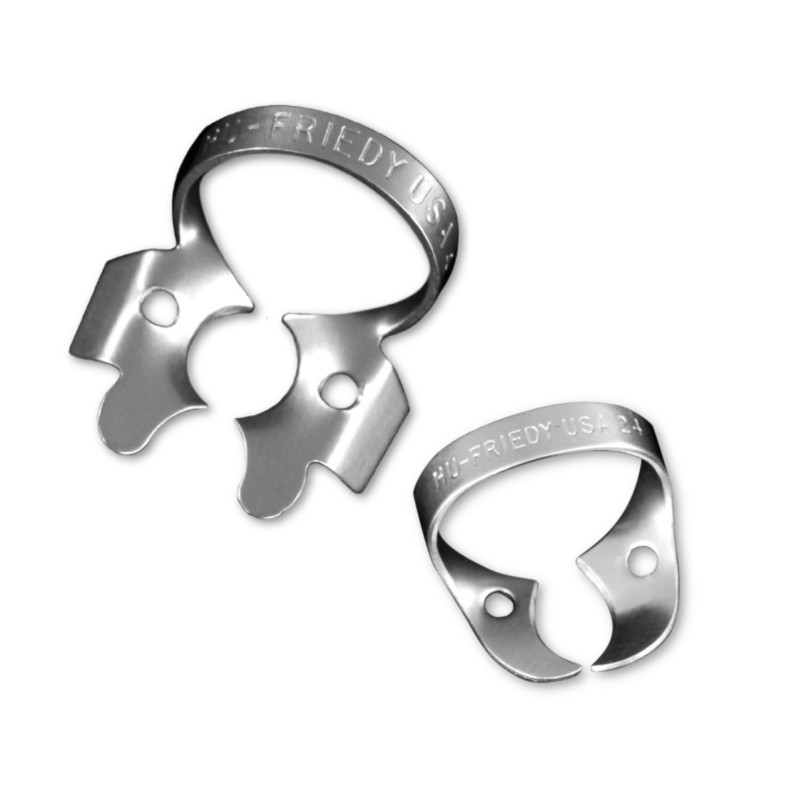 Rubber Dam Retaıner (Clamps)
The main disadvantage of winged retainer is interference with placement of matrix bands, and wedges. 
The retainer should be tied with a dental floss before carrying it into mouth. This allows retrieval of the retainer or its broken parts if accidentally swallowed or aspirated
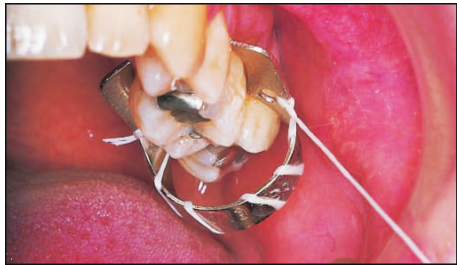 Rubber Dam Retaıner (Clamps)
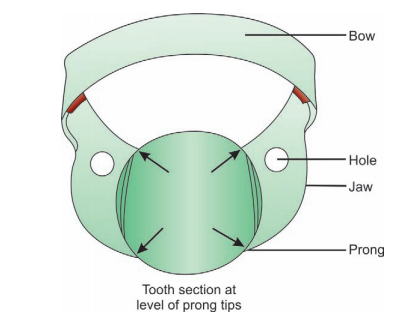 Parts of a clamp
Rubber Dam Retaıner (Clamps)
(a) Winged rubber dam clamp; (b) wingless rubber dam clamp; (c) butterfly rubber dam clamp.
Rubber Dam Punch
It is a precision instrument having a rotating metal disk with six holes of varying sizes and a tapered sharp pointed plunger.
 It is used to cut the appropriate sized holes in the rubber dam material. 
The appropriate hole in the table corresponding to the size of the tooth to be isolated is moved to coincide with the plunge
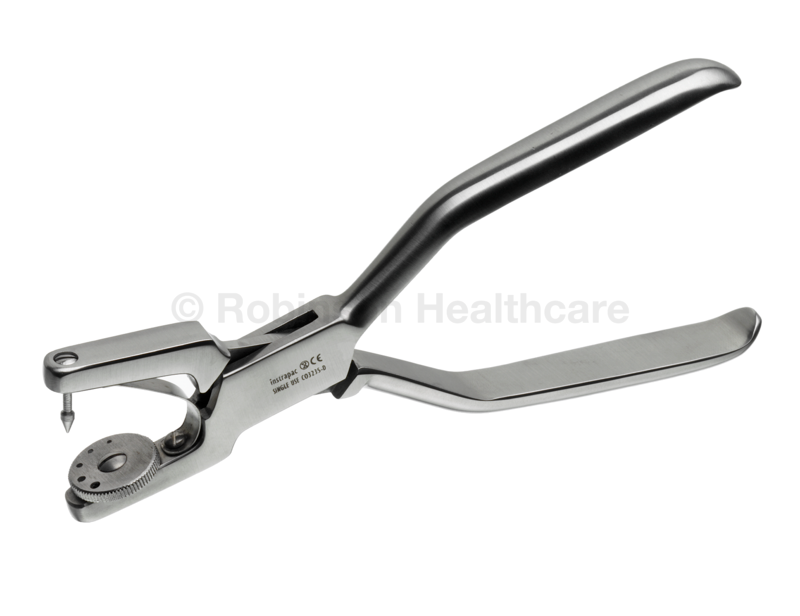 Rubber Dam Punch
Place the rubber in between the table and plunger and hole is punched. 
The larger hold accommodates the molars, medium sized holes for premolars upper canines and incisors while the smallest hole for the lower incisors
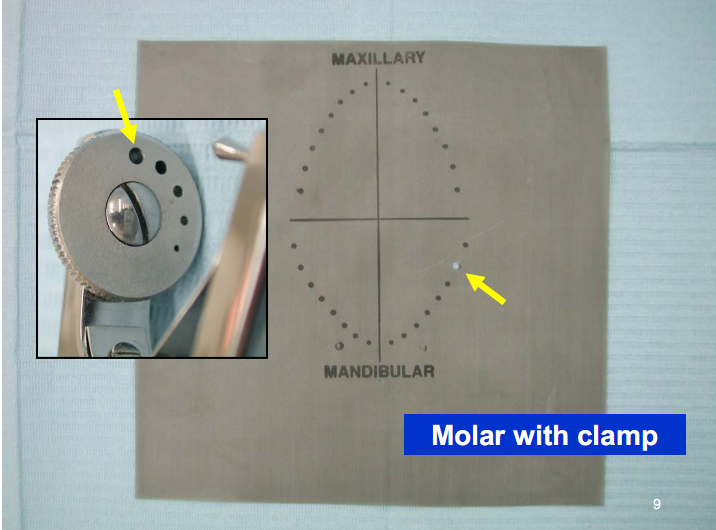 Rubber Dam Punch
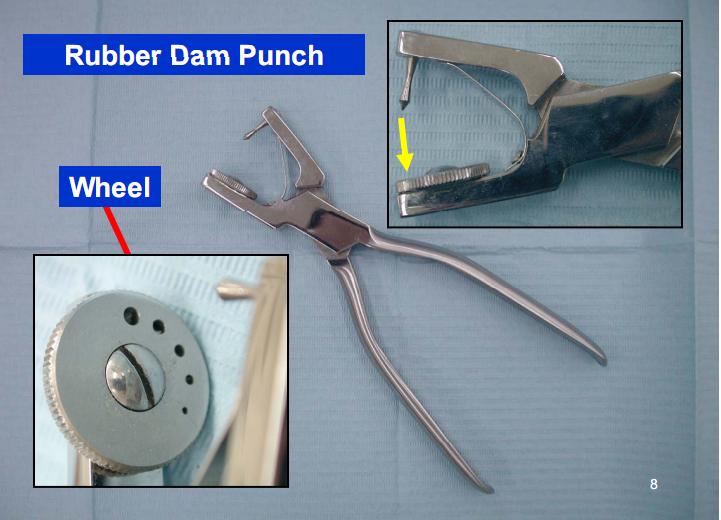 Rubber Dam Punch
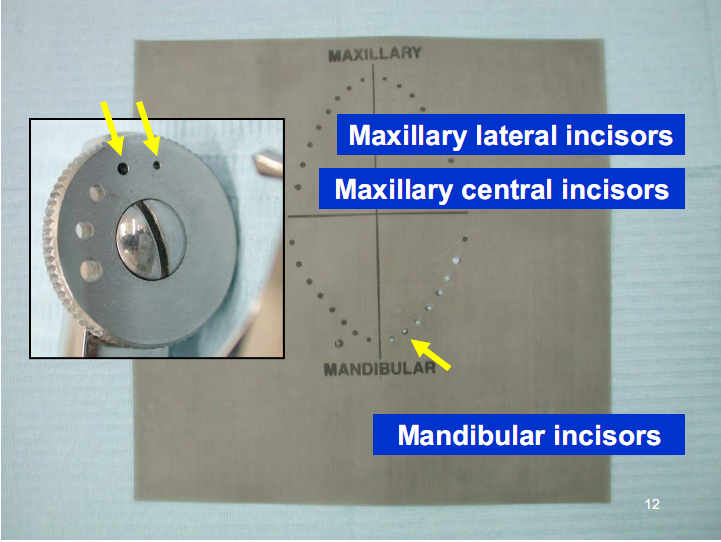 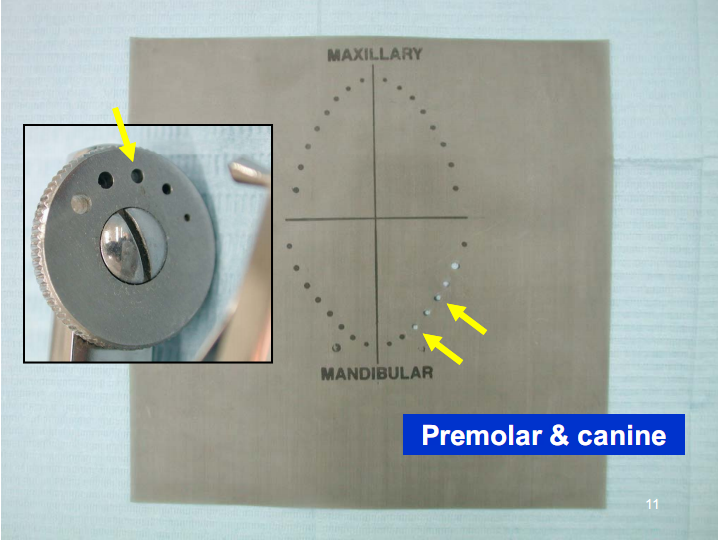 Rubber Dam Forceps
Rubber dam forceps are used to carry the clamp to the tooth. 
They are designed to spread the two working ends of  the forceps apart when the handles are squeezed together
The working ends have small projections that fit into two corresponding holes on the rubber dam clamps. 
The area between the working end and the handle has a  sliding lock device which locks the handles in positions while the clinician moves the clamp around the tooth
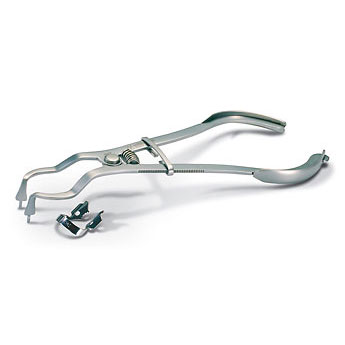 Rubber Dam Forceps
Rubber Dam Forceps
Rubber Dam Napkin
It is placed between rubber dam and patient’s skin it has following advantages:
Prevents skin contact of dam material and reduces allergic risk.
 Absorbs saliva at corner of mouth.
Acts as a cushion.
Provides convenient method for wiping patients lips after dam removal
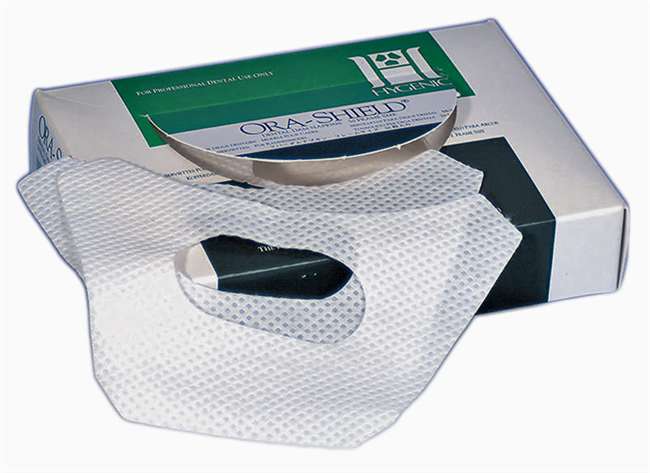 Placement of Rubber Dam
Method I—Clamp placed before rubber dam (Dam over clamp)
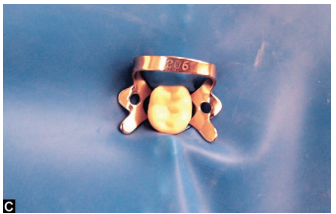 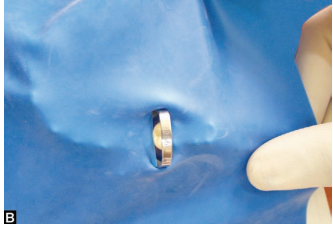 Placement of rubber dam. (A)Placing clamp  on selected tooth;  (B) Stretching rubber dam sheet over clamp; (C)  After complete stretching tooth is isolated
[Speaker Notes: A wingless clamp is placed on the tooth. It is recommended that  finger be maintained over the inserted clamp to prevent its dislodgment until its
stability on the tooth has been confirmed. The operator checks stability by engaging the bow of the clamp with an instrument and firmly attempting to pull it occlusally
(Fig 8-35a). If the clamp rotates on the tooth, it is not stable and should be repositioned or replaced.]
Method II—Placement of rubber dam and clamp together
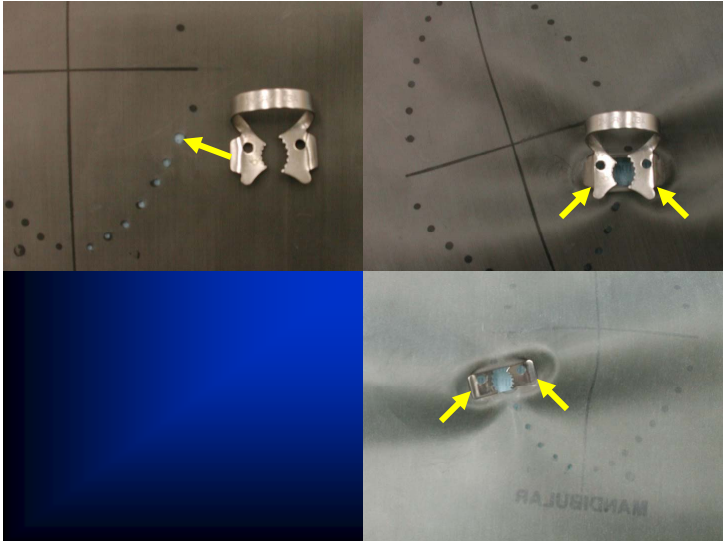 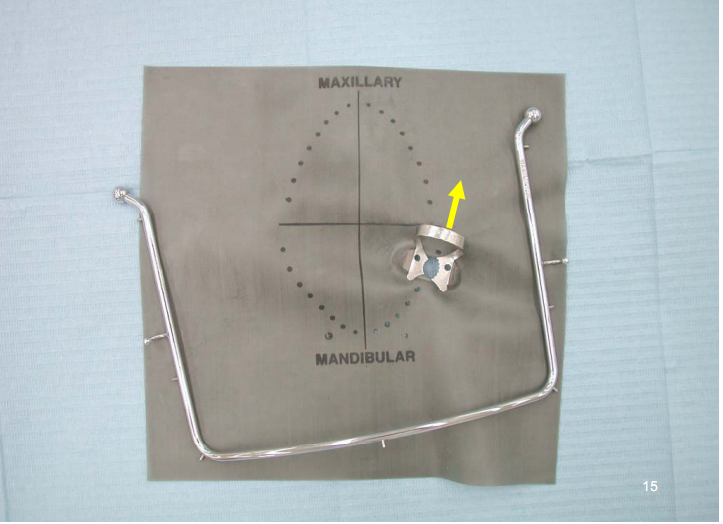 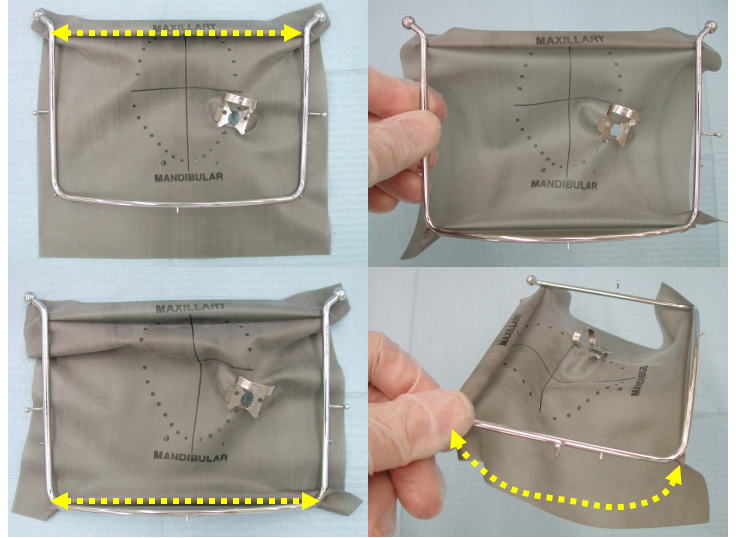 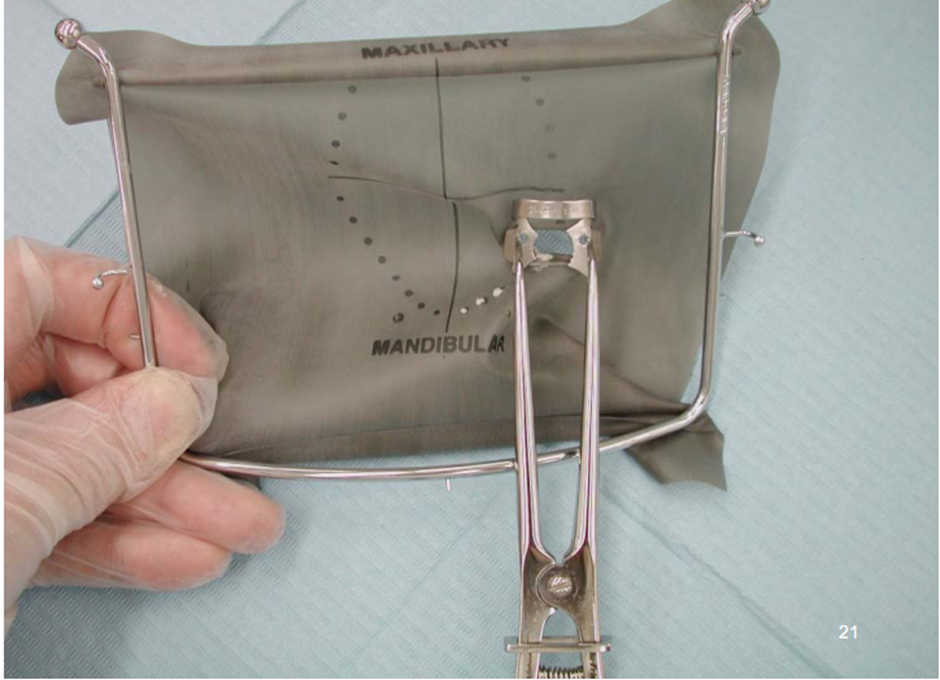 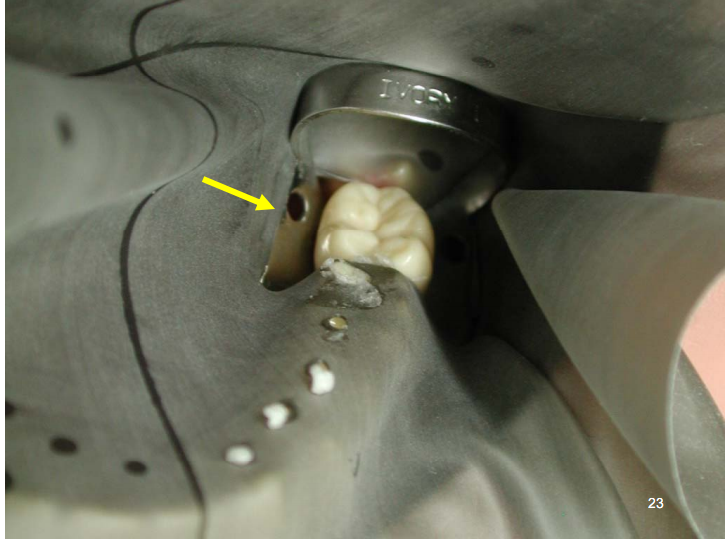 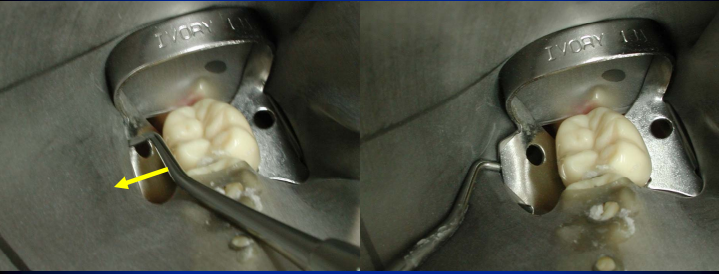 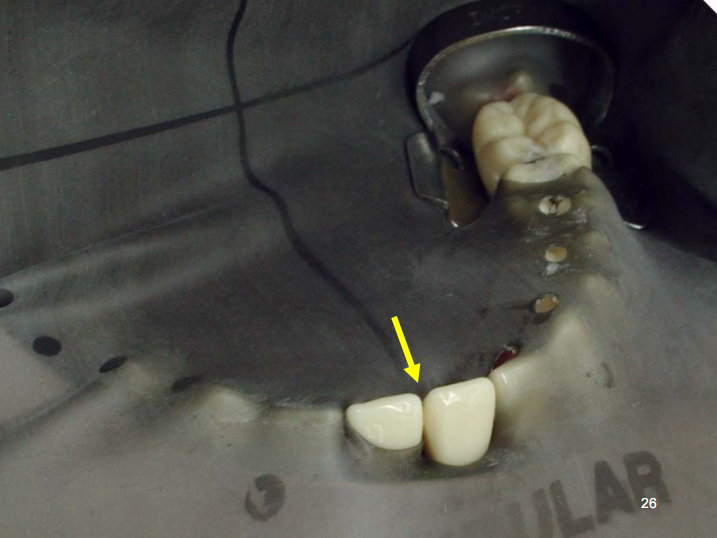 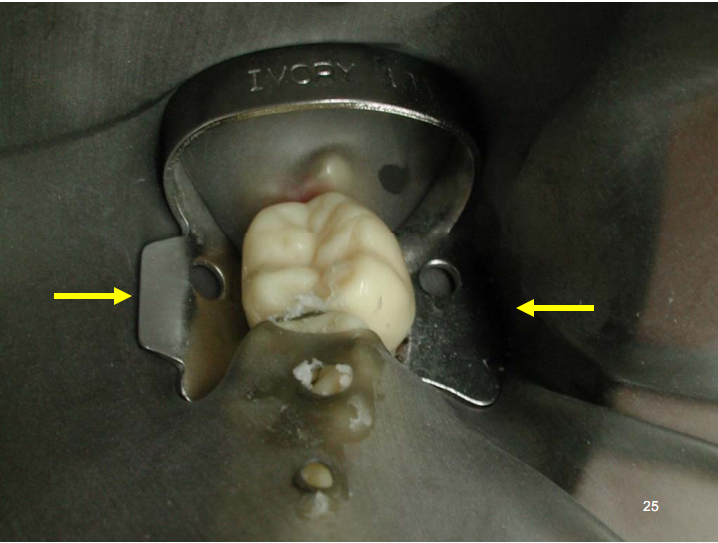 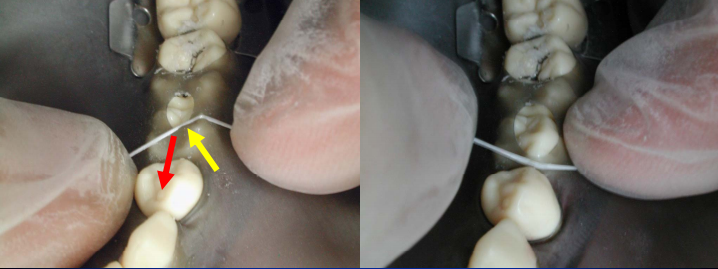 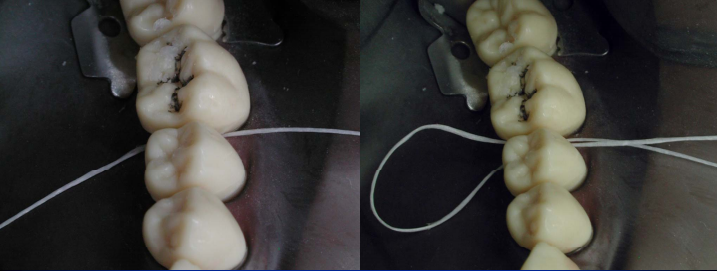 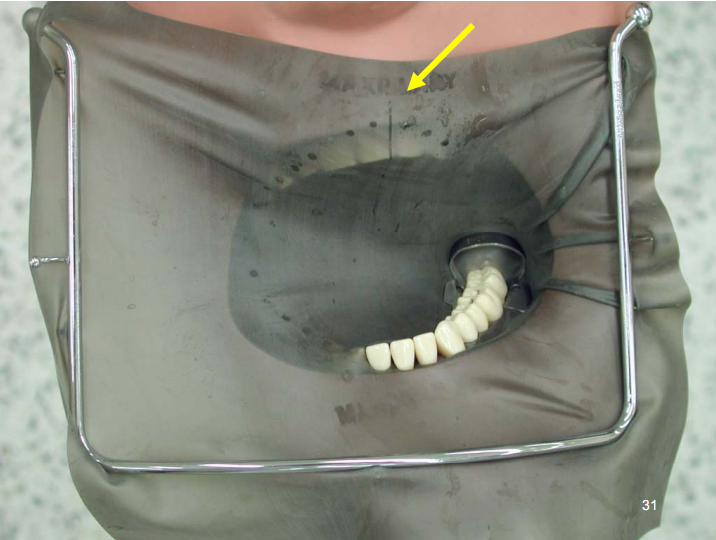 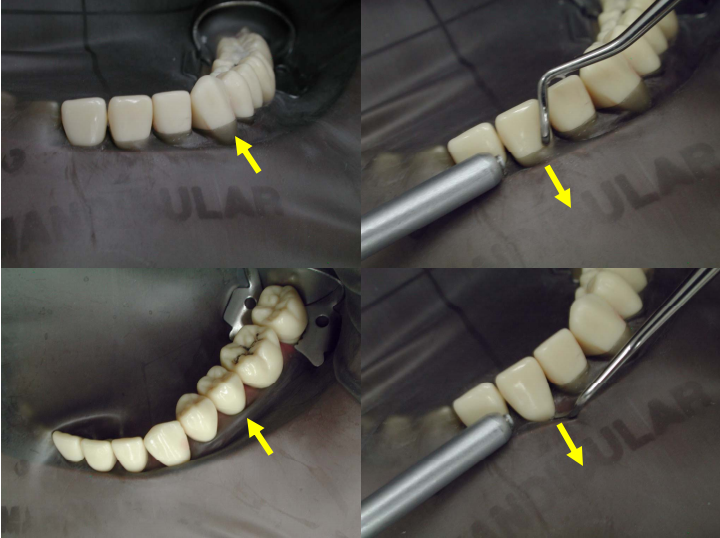 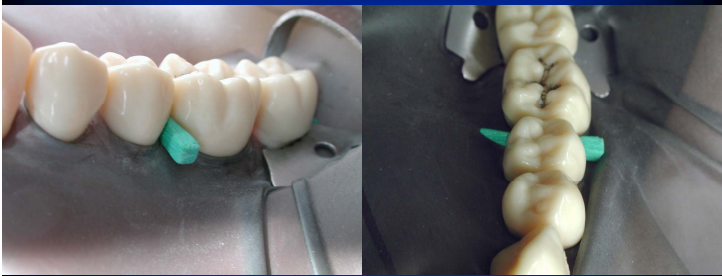 Handi DAM
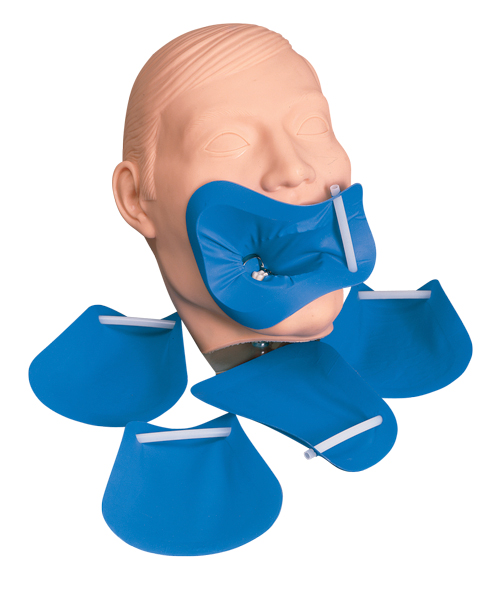 Recently  introduced 
Preframed rubber dam
Eliminates the need for traditional frame
Easy to place and saves time of	 both patient as well as doctor. 
It allows easy access to oral cavity during the procedure.
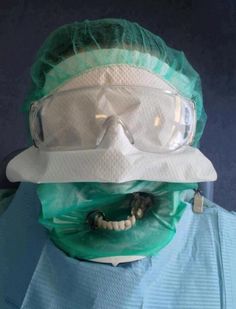 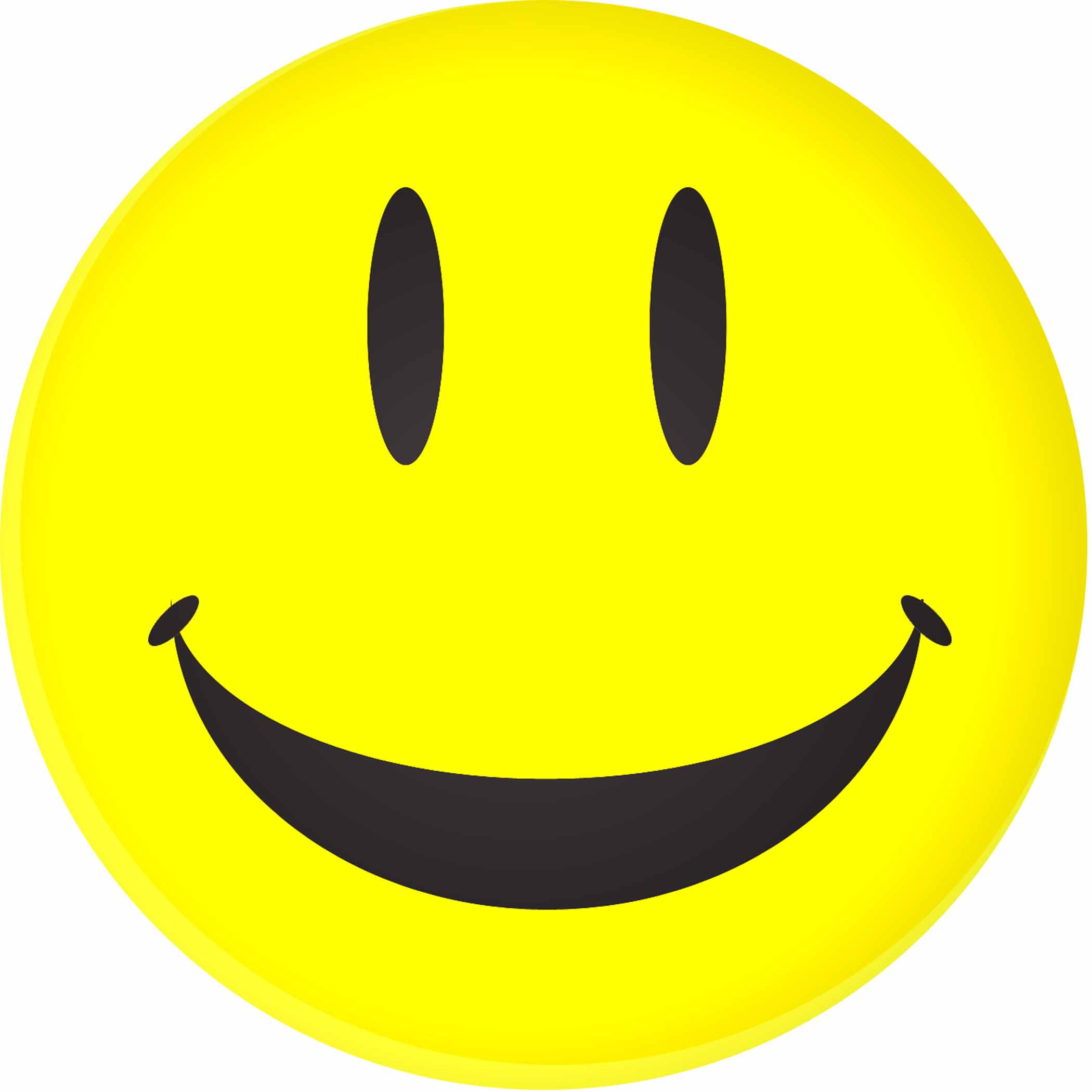 Full ISOLATON
Absorbents
Cotton rolls, pellets, gauze, absorbents are helpful for short period of isolation, for example, in examination, polishing, pit and fissure sealant placement 	 
Absorbents play an essential role in isolation of the teeth especially when rubber dam application is not possible.
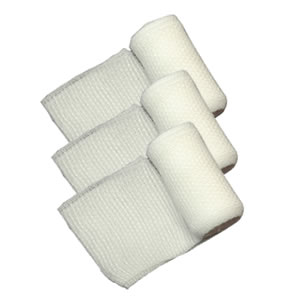 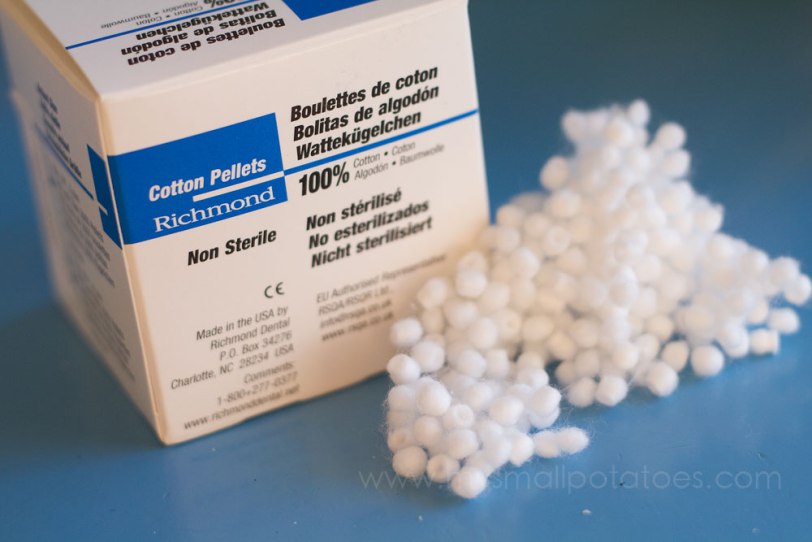 Low Volume Evacuator
Tip of saliva ejector should be smooth to prevent any tissue injury. It is better to have small diameter disposable tip
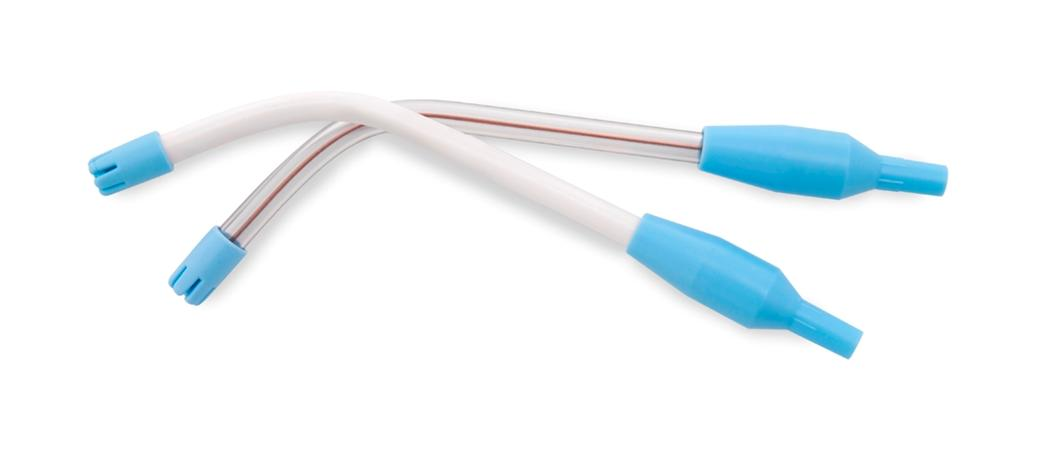 [Speaker Notes: Low volume evacuation is basically done using saliva ejectors. Saliva ejector is best used to remove small amounts of 
moisture and saliva collected in the oral cavity during clinical procedure. It can be used in conjunction with other 
methods of moisture control.]
PrecautIons to be Taken WhIle UsIng Saliva Ejector
Before using, mold the ejector	so that its tip faces backward with upward curvature. In other words, floor of mouth should not directly contact the tip so as to avoid trauma.
When	rubber dam is used, always make a hole	so that ejector can pass through the dam instead of placing it under the dam.
Always protect floor of mouth	beneath	the ejector using cotton rolls or gauze piece to avoid tissue injury
Cheek Retractors
They are used to expand the mouth opening more in the vertical rather than horizontal direction . This makes them ideal for use when working on the gingival border of upper and lower front teeth and for the adjustment of orthodontic bands
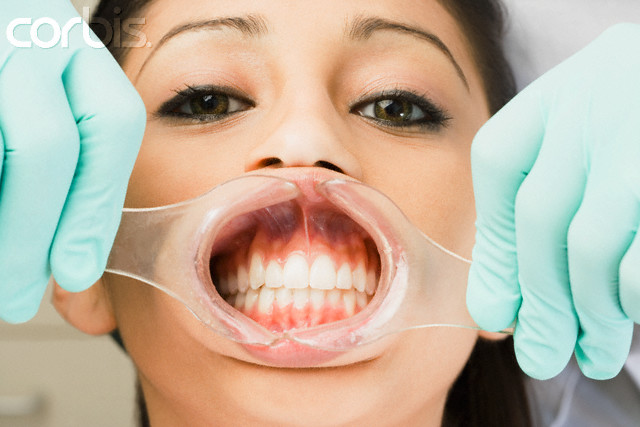 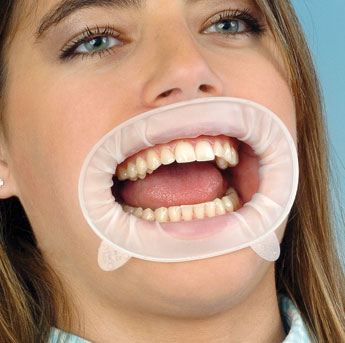 Mouth Prop
A mouth prop	should establish	 and maintain suitable mouth opening, thus help in tooth preparation of posterior teeth . 
It is placed on the side opposite to treatment site, placed between mandibular and maxillary teeth.	
Offers muscle relaxation for patient
Provides sufficient mouth opening for long durations
Easily positioned and removed
Mouth Prop
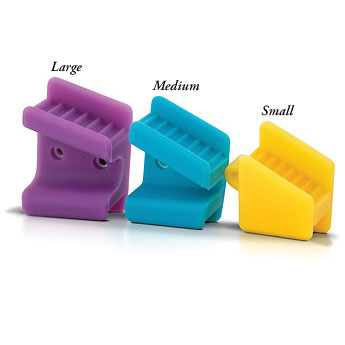 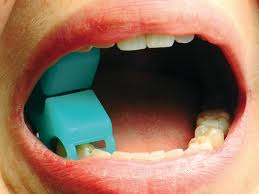 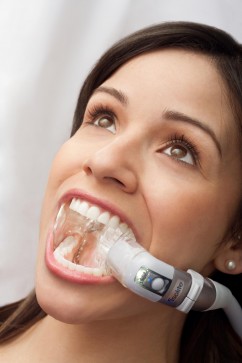 Isolite
The Isolite (Isolite Systems) is a newer isolation device that provides illumination in addition to suction, retraction of tongue and cheek, and an integrated bite block
It is relatively simple to use and comfortable for the patient. Single-use mouthpieces come in six sizes
Mouthpieces conduct light so that it surrounds the teeth being isolated, and illumination is excellent
ISOLITE
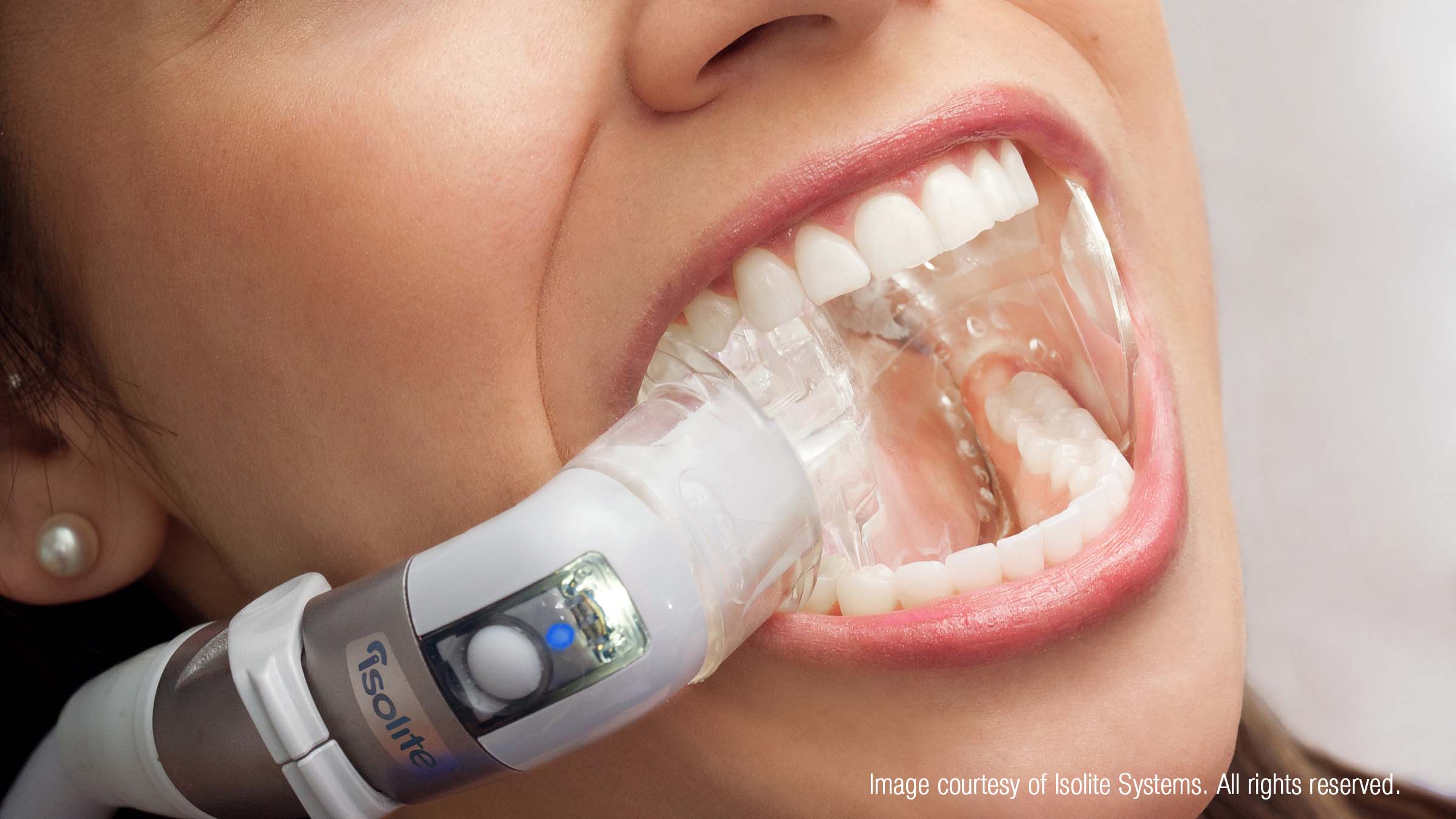 USE OF MEDICAMENTS TOCONTROL OPERATIVE FIELD
Antisialagogue such as atropine 5 mg ½ hour before the procedure to decrease salivary flow.
Antianxiety drugs like valium 5-10 mg or barbiturates, is given half hour before the appointment.
Muscle relaxants.
Medication used to control the gingiva.
Pain control medication.
METHODS USED FOR GINGIVAL TISSUE MANAGEMENT
There are various methods available which can be used for effective gingival tissue retraction. These methods are
Physicomechanical	
Chemical
Chemomechanical
Rotary curettage
 Electrochemical
Surgical.
Physicomechanical Means
Mechanically displace the gingiva both laterally and apically away from the tooth surface.
Rubber dam
Wooden wedges
Gingival retraction cords
Rolled cotton twills
Gingival retraction cords
Control of gingival flow or gingival bleeding—especially when the margins of restoration are close to gingiva, for example, restoration of class V preparation
To  provide  esthetics  for  final  restoration  of  fixed  prosthesis by exposing the finish line
To  increase  retention  in  case  of  indirect  restorations where crown height is inadequate
To  extend  the  margins  subgingivally  in  case  of  cervical caries extending below the gingiva
For accurate recording of preparation margins while taking impressions
For removing the hypertrophied gingiva, interfering with placement of preparation margins.
Gingival retractıon cords
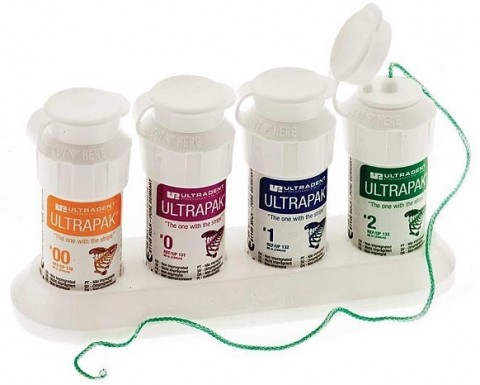 GingIval retractıon cords
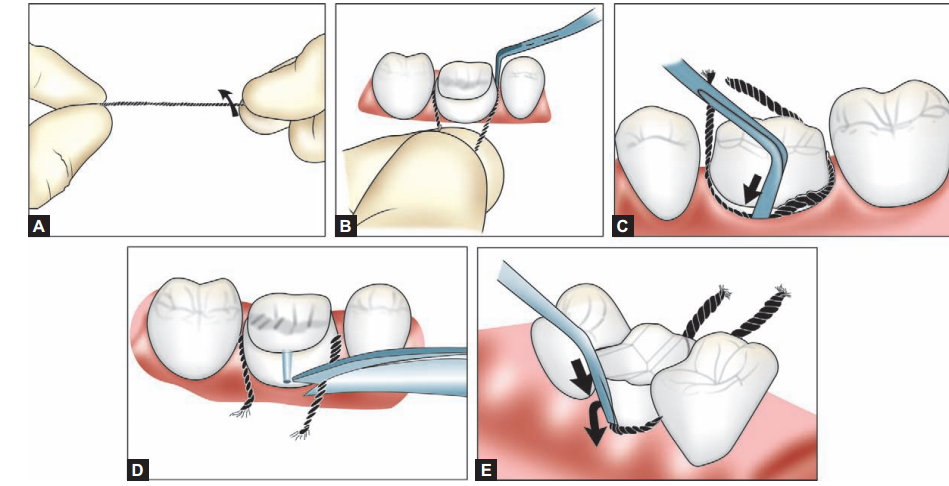 Placement of retraction cord: (A) A two inch long cord is taken and twisted to make it tight; (B and C) Cord is placed 
around the tooth and pushed into the sulcus; (D) Extra cord is cut off; (E) Remaining cord piece is tucked into the sulcus
GingIval retractıon cords
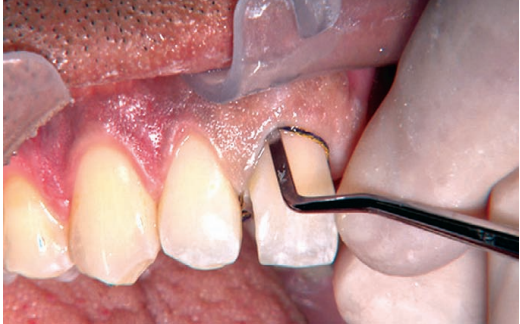 Cord tucking instrument
While tucking cordinto the sulcus, applyslight force 
laterally and angulated towards tooth surface
Chemicomechanical Methods
Vasoconstrictors
Epinephrine
Norepinephrine
Astringents

Tissue coagulants
 Zinc Chloride
Silver nitrate.
Chemicomechanical Methods
Vasoconstrictors
As the name indicates,	these cause local vasoconstriction, reduce the blood supply and gingival fluid seepage.
Epinephrine and nor-ephinephrine are included in this category.
Chemicomechanical Methods
Astringents (Biologic Fluid Coagulants)
These chemicals coagulate blood and gingival fluid in the sulcus, thus forms a surface layer which seals against blood and fluid seepage.
Alum, aluminum chloride, tannic acid and feric sulphate
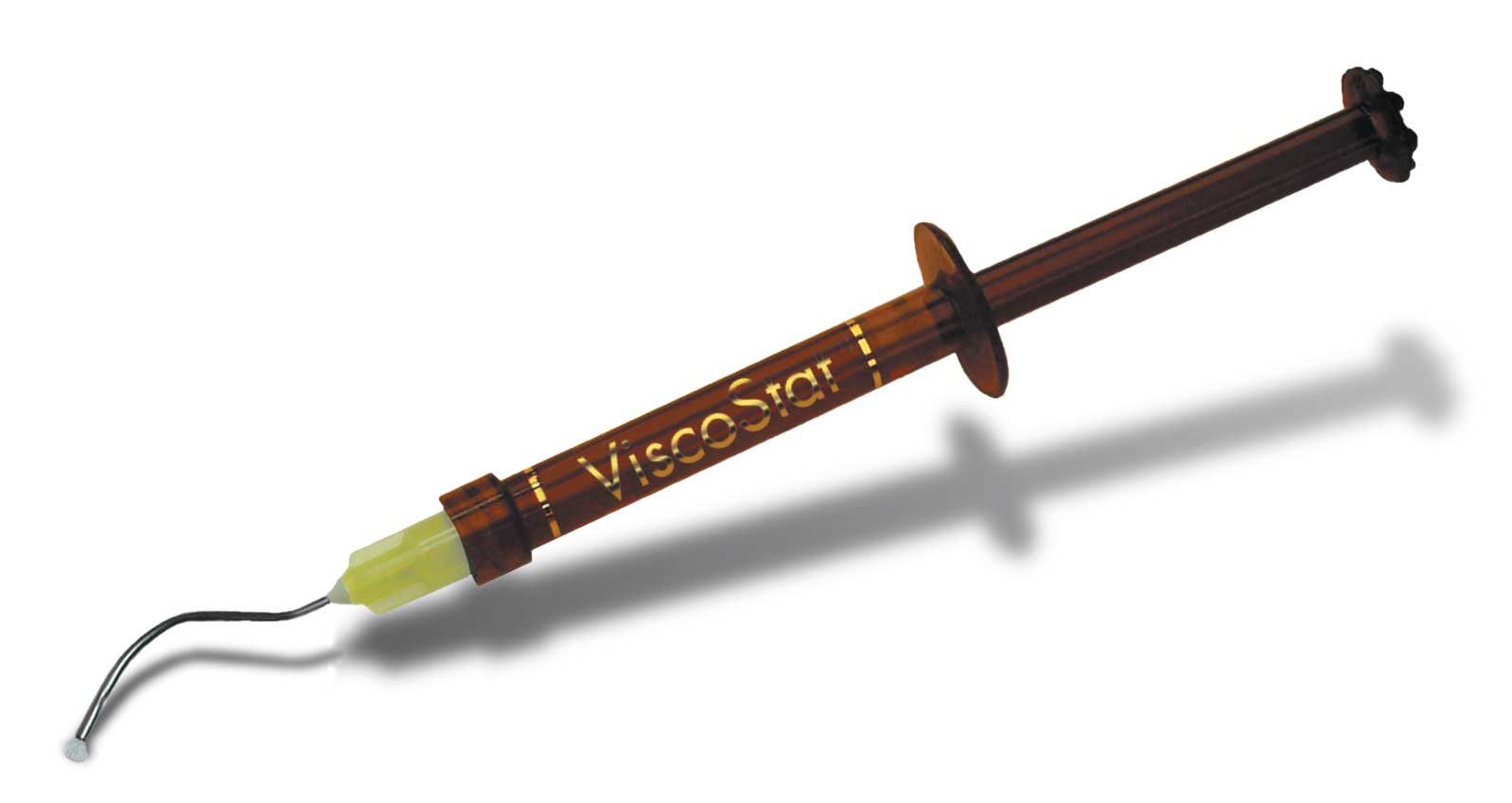 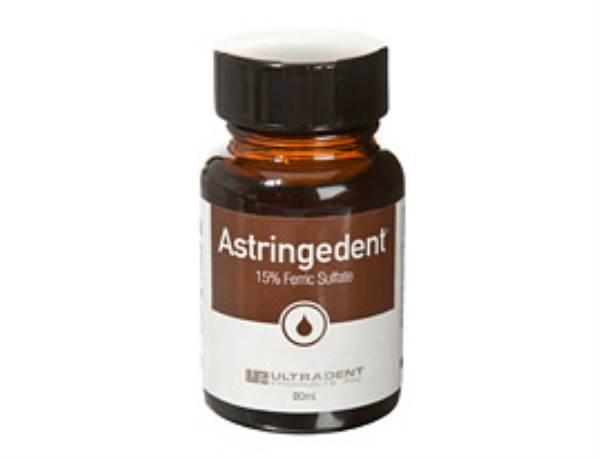 Chemicomechanical Methods
Tissue Coagulants
These chemicals or coagulants are not preferred because of its side effects. 
These agents usually act by coagulating the surface layer of sulcular and gingival epithelium. 
These chemicals form a nonpermeable film for underlying fluids.
Zinc chloride and silver nitrate are included in the tissue coagulants.
If applied for prolonged time, these chemicals can cause
Ulceration
Local necrosis	
Change in contour, size and position of free gingiva